determining the management methodology to follow 
developing the scope statement
selecting the planning team
Project proposal 
Project scope 
Product breakdown structure (PBS)
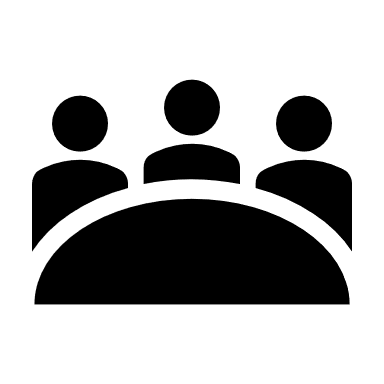 Tentative project schedule 
Work breakdown structure (WBS) 
Responsibility assignment matrix (RACI)
Identifying deliverables and creating the product and work breakdown structures
Identifying the activities needed to complete those deliverables and networking the activities in their logical sequence
Estimating the resource requirements for the activities
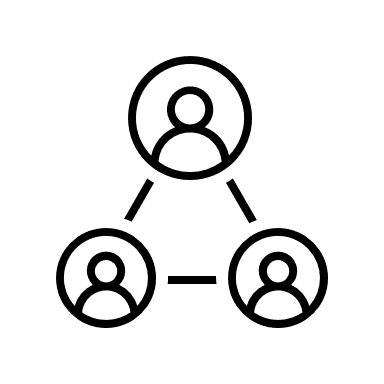 Analysis of business needs and requirements 
review of the current operations
financial analysis of the costs and benefits, including a budget
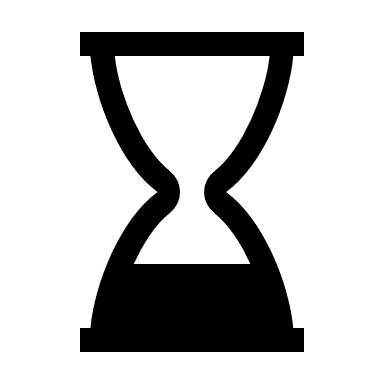 Estimating time and cost for activities
Developing the schedule
Developing the budget
stakeholder analysis, including users and support personnel for the project
project charter including costs, tasks, deliverables, and schedules
SWOT analysis: strengths, weaknesses, opportunities, and threats to the business
risk planning
developing quality assurance measures
gaining formal approval to begin work
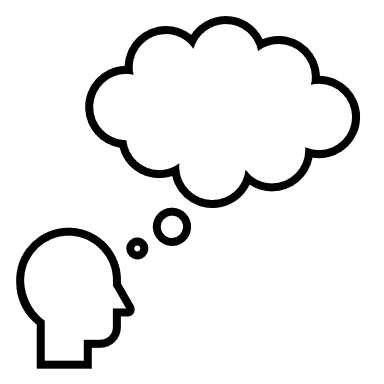 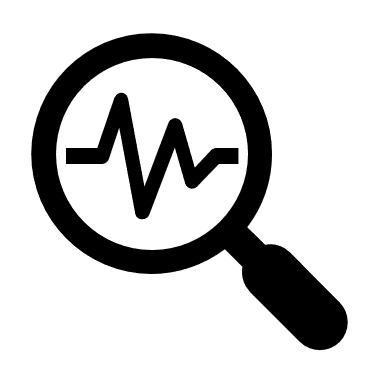